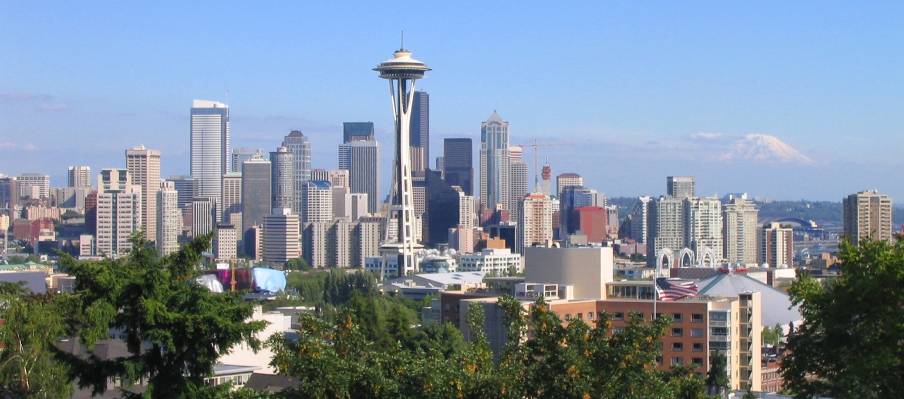 Seattle Children’s Fellows CollegeCo-Directors: Margaret Rosenfeld and Sangeeta Hingorani
What we offer
Core curriculum
Monthly sessions
6 didactic sessions 
6 chalk talks (brief research presentations by fellows) 
Workshops

Open to all fellows at SCH
Complements curriculum provided in individual training programs
Promotes peer to peer feedback, mentoring, networking and friendships
Core Curriculum Topics
Annual
Submitting abstracts to national conferences 
How to give a scientific presentation 
Equity, Diversity, and Inclusion (EDI) topics
Time management
Every other year
Navigating the IRB
Introduction to grant writing
Successful manuscript writing
Ethical principles involving clinical research
Workshops
New Fellows’ Orientation
Launching a Successful Career
EDI Training
Proficiency in Teaching
Principles of Quality Improvement
Fellow and Resident Research Day
Full day event
Showcases research conducted by fellows and residents at SCH
Posters and platform presentations
Awards given for best abstracts
Highlights breadth and diversity of work being done
Fellows expected to present at least once during training
Invited keynote speaker
Travel Awards
Corkery Endowment
Expenses for travel to professional society meetings
Priority if presenting original research
Applications accepted and reviewed quarterly